新学術領域「コンピューティクスによる物質デザイン：複合相関と非平衡ダイナミクス」
計画班「第一原理有効模型と相関科学のフロンティア」
鉄系超伝導体における電子格子相互作用の軌道揺らぎへの影響Effect of electron-phonon interactions on orbital fluctuations in iron-based superconductors
野村悠祐、中村和磨A、有田亮太郎
東大工、九工大院A
YN, K. Nakamura, and R. Arita, arXiv:1305.2995
Ab initio downfolding for electron-phonon coupled systems
Low-energy models for electron-phonon coupled systems:
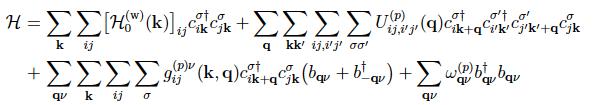 i,j: orbital (Wannier) indices       (w):  Wannier gauge        s : spin index

O(p): the quantity with constraint (partially screened)
Q. How do we evaluate              ?
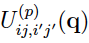 A. Constrained random phase approximation (cRPA)
F. Aryasetiawan et al., Phys. Rev. B. 70 19514 (2004)
Constrained RPA
F. Aryasetiawan et al., Phys. Rev. B. 70 19514 (2004)
・Independent particle polarizability(RPA)
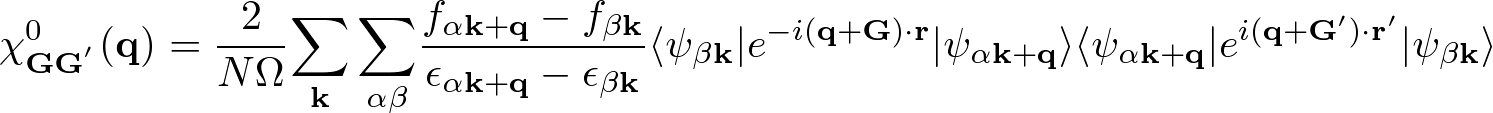 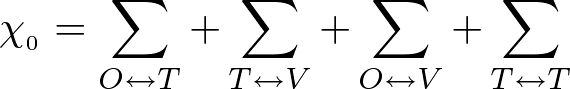 ②
V
③
①
②
③
④
EF
①
exclude the contribution from 
T↔T scattering

This screening process should be considered when we solve the low-energy effective model
＝①＋②＋③＋④
T
④
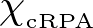 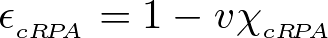 Occupied (O)
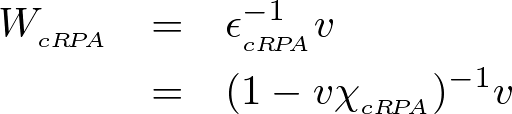 V:virtual
T:target
Ab initio downfolding for electron-phonon coupled systems
Low-energy models for electron-phonon coupled systems:
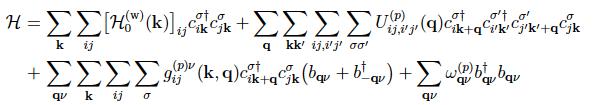 i,j: orbital (Wannier) indices       (w):  Wannier gauge        s : spin index

O(p): the quantity with constraint (partially screened)
Q. How do we evaluate                 and         ?
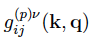 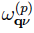 A. Constrained density-functional perturbation theory
YN, K. Nakamura, and R. Arita, arXiv:1305.2995

cf.  Desity-functional perturbation theory (without constraint)   
      S. Baroni et al, Rev. Mod. Phys. 73, 515 (2001).
Phonon frequency and electron-phonon coupling
S. Baroni et al, Rev. Mod. Phys. 73, 515 (2001).
Phonon frequencies          and electron-phonon couplings                  are given by 
(for simplicity we consider the case where there is one atom with mass M in the unit cell)
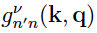 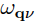 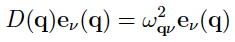 ν：phonon mode
u : displacement of the ion
Dynamical matrix
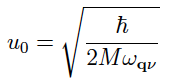 : characteristic 
  length scale
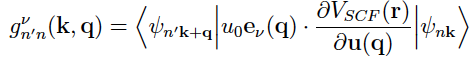 where
E : electron ground-state energy
α: cartesian coordinates (x,y,z)
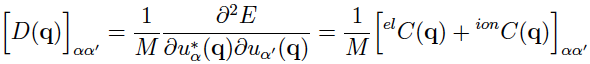 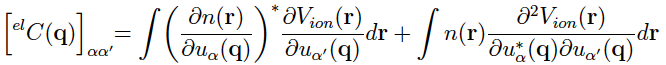 Key quantity
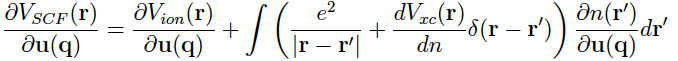 bare
Hartree + exchange correlation terms (screening)
Constrained density-functional perturbation theory
YN, K. Nakamura, and R. Arita, arXiv:1305.2995
In the metallic case,            is given by
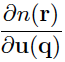 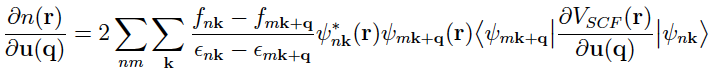 n,m: band indices
V
②
③
①
EF
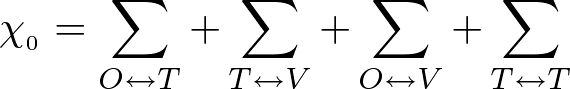 ④
T
①
②
③
④
exclude the target-target processes
Occupied (O)
Partially screened quantities such as                    and
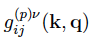 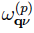 V:virtual
T:target
Iron-based superconductors
1111 system
122 system
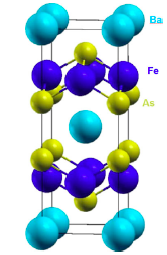 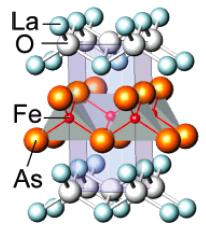 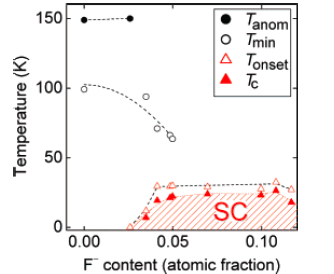 G. R. Stewart, RMP 83, 1589 (2011).
I. R. Shein and A. L. Ivanovskii, Solid State Commun. 149,1860 (2009).
Y. Kamiahara et al., J. Am Chem. Soc. 130, 3296 (2008).
111 system
11 system
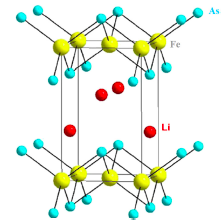 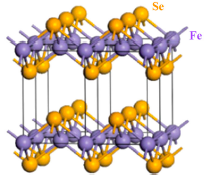 and more…
G. R. Stewart, RMP 83, 1589 (2011). 
F.-C. Hsu et al., Proc. Natl. Acad. Sci. U.S.A. 105, 14262 (2008).
G. R. Stewart, RMP 83, 1589 (2011). 
Z. Deng et al., Europhys. Lett. 87, 37004 (2009).
H. Kontani and S. Onari, PRL 104, 157001 (2010).
T. Saito et al., PRB 82, 144510 (2010).
Pairing symmetry: Iron pnictide
Linearized Eliashberg equation:
Band structure
Fermi surfaces
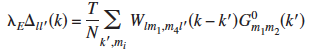 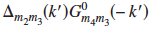 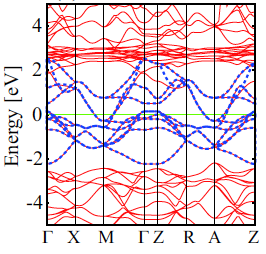 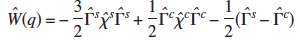 Here spin and charge fluctuations are given by
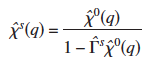 and                                (within RPA)
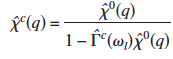 Without el-ph interactions
With el-ph interactions such that
χs > χc  (spin fluctuations are dominant)
→ W < 0  (repulsive) 
→  sign change in gap functions (s±-state)
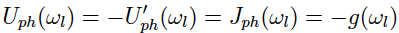 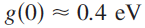 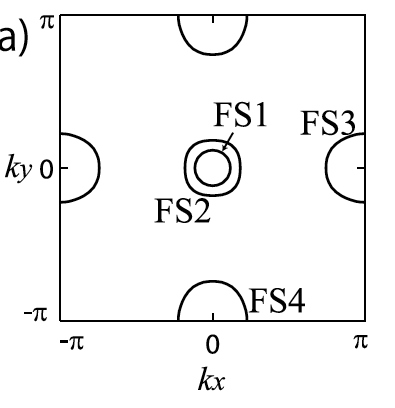 χc > χs  (charge fluctuations are dominant)
→ W > 0  (attractive) 
→ no sign change (s++-state)
f3
f4
f3
f4
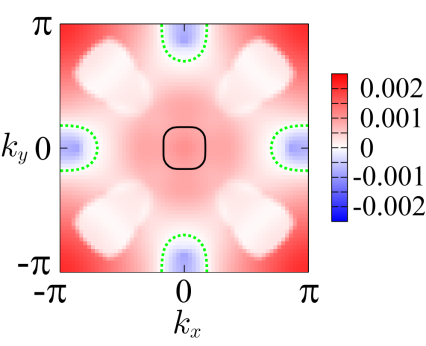 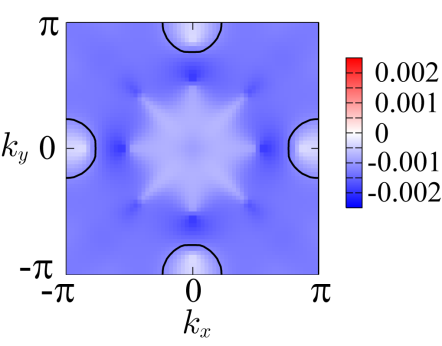 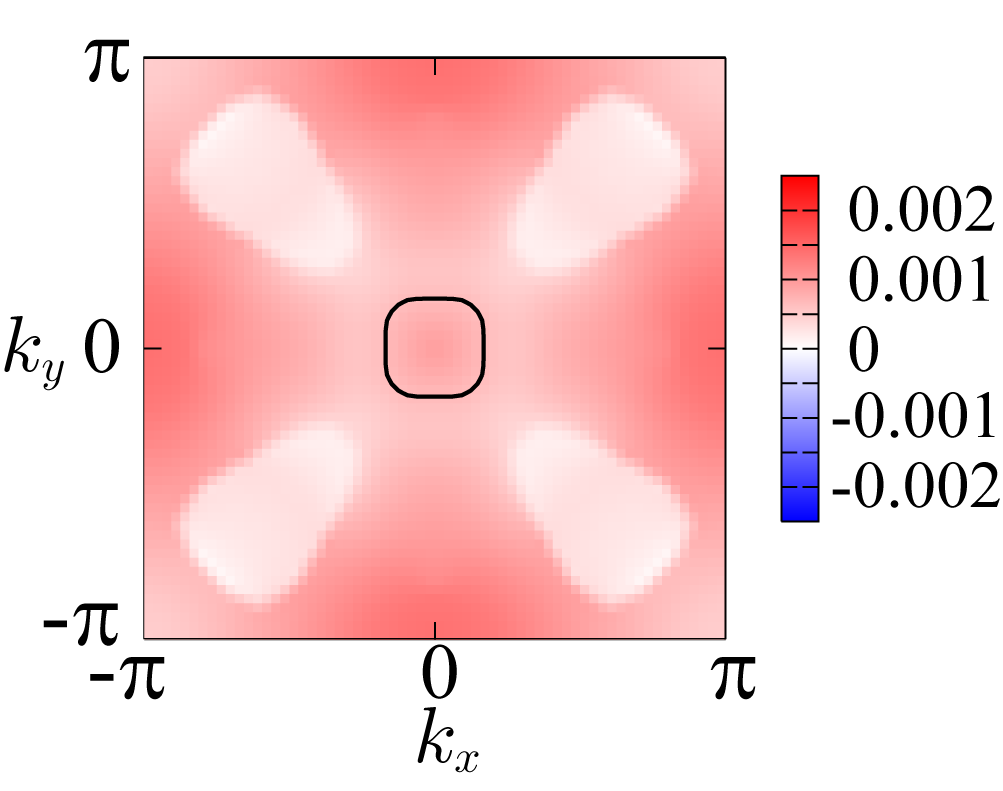 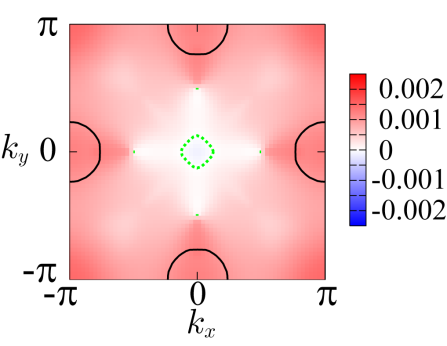 Role of electron-phonon interactions
Spin fluctuations (enhanced by Hubbard U )                                s±-wave

Orbital fluctuations (enhanced by el-ph interactions?)               s++-wave
Q. Do el-ph interactions really enhance the orbital fluctuations?
Phonon-mediated interactions
Effective on-site el-el interactions coming from the exchange of phonons:
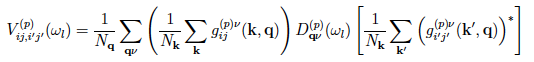 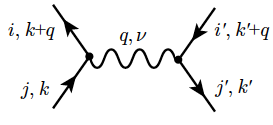 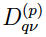 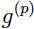 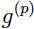 momentum-space average -> on-site quantity
We get
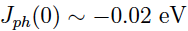 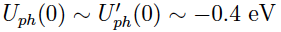 cf.                                                                       (Kontani & Onari)
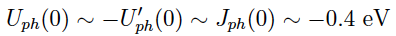 ・ Jph is very small
・ not negligible compared to Coulomb repulsion U ~ 2 eV  
・ these frequency dependent interactions vanish around  ωl ~ ωD
RPA analysis
・ the magnitude of Jph is crucial to the enhancement of orbital fluctuations 

・ spin fluctuations are dominant (since Jph is small in magnitude)
Gap functions in band representation
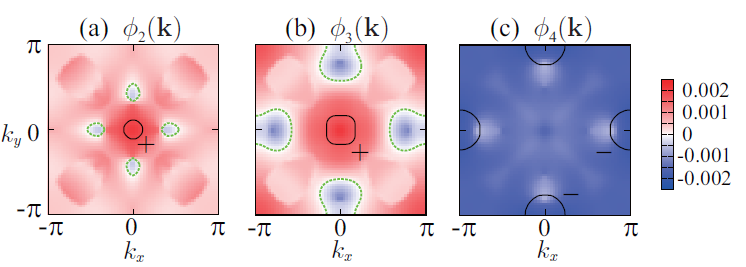 T = 0.02 eV 
n(filling) = 6.1 
5-orbitals model
s±-wave state is realized
Conclusion
developed a method for ab initio downfolding for el-ph coupled systems

Effective parameters for LaFeAsO:
Uph(0) ~ U’ph(0) ~ -0.4 eV, Jph(0) ~ -0.02 eV   
   
RPA analysis -> s±  (due to the smallness of Jph )
YN, K. Nakamura, and R. Arita, arXiv:1305.2995